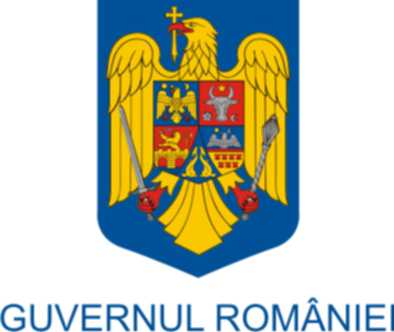 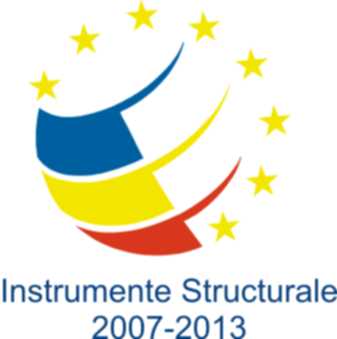 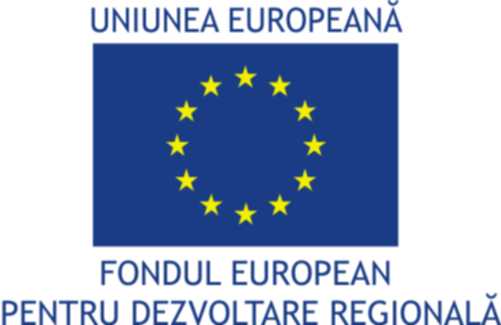 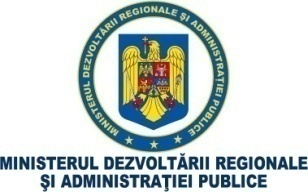 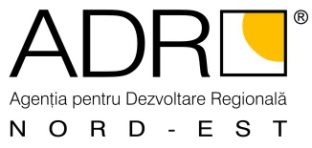 Programul Operational Regional 2007-2013


Conferinta Regionala

23 iunie 2015, Piatra Neamt
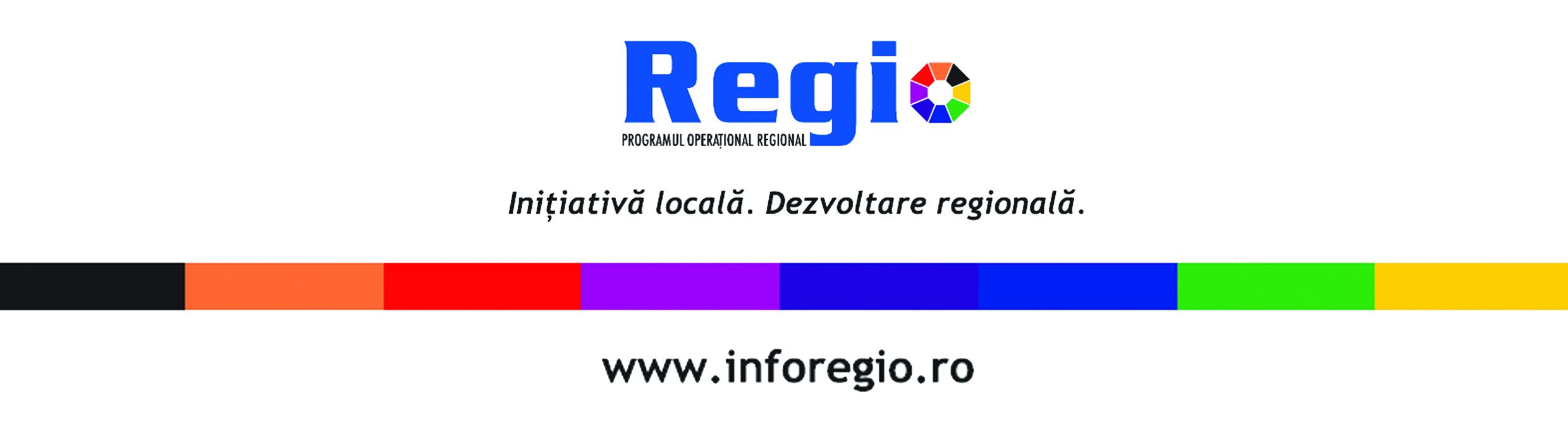 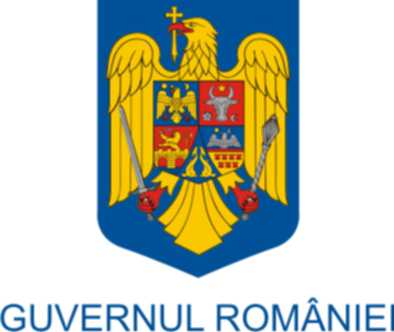 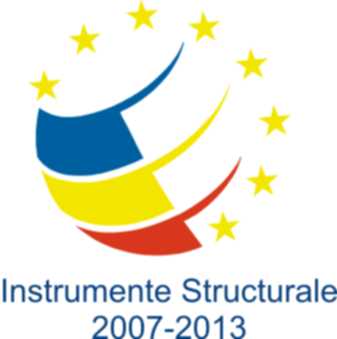 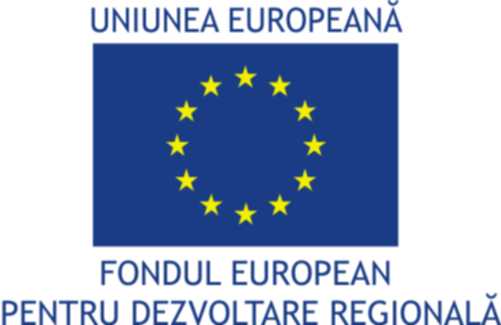 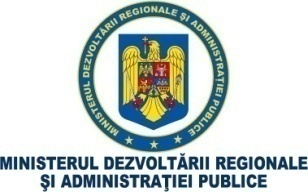 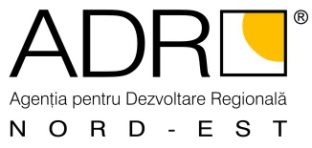 Situatia proiectelor cu finantare prin POR 2007-2013 in regiunea Nord-Est
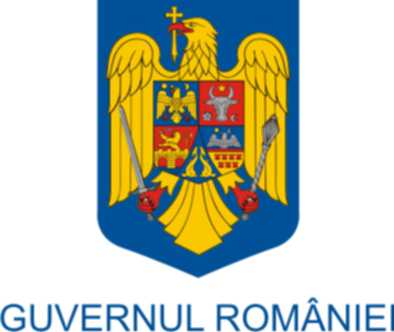 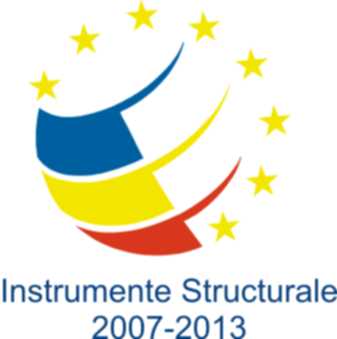 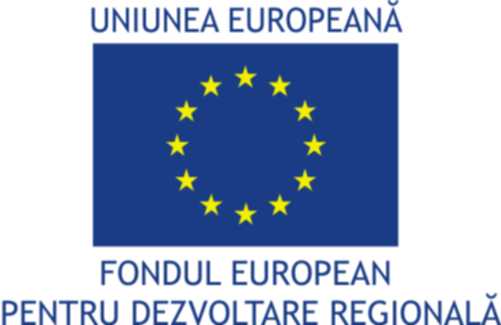 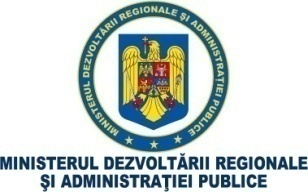 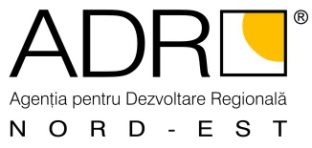 Situatia financiara a proiectelor cu finantare prin POR 2007-2013 in regiunea Nord-Est
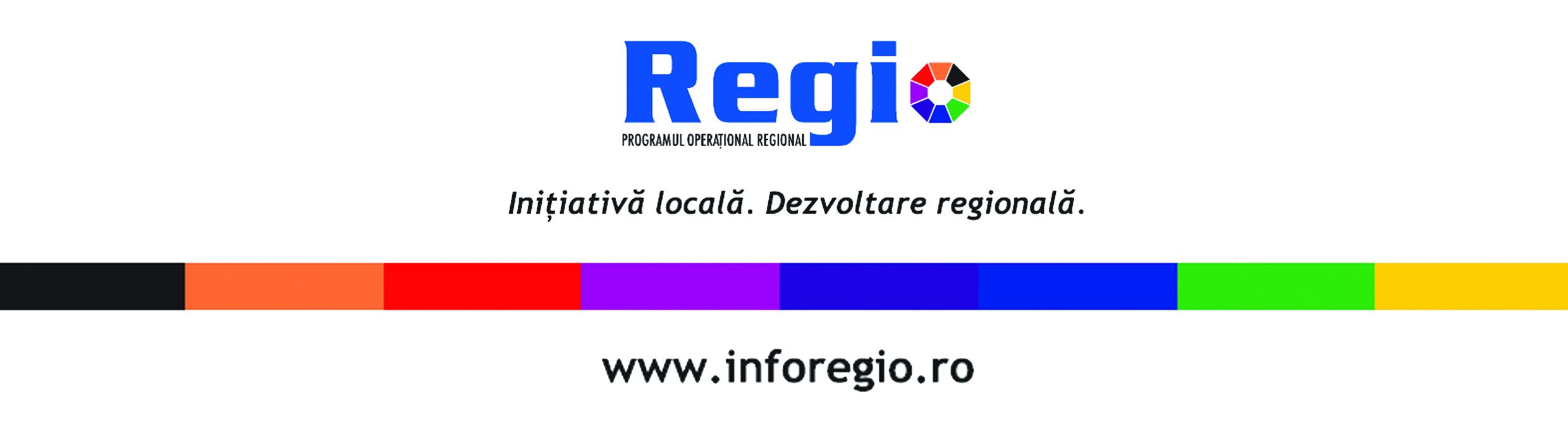 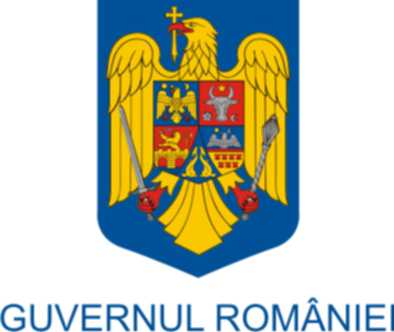 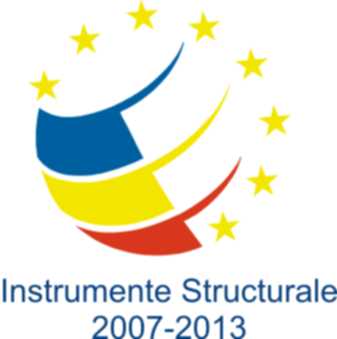 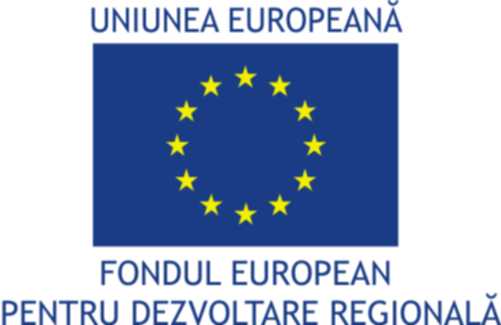 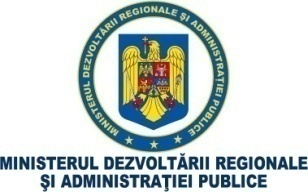 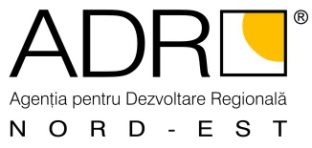 Dificultati intampinate si recomandari
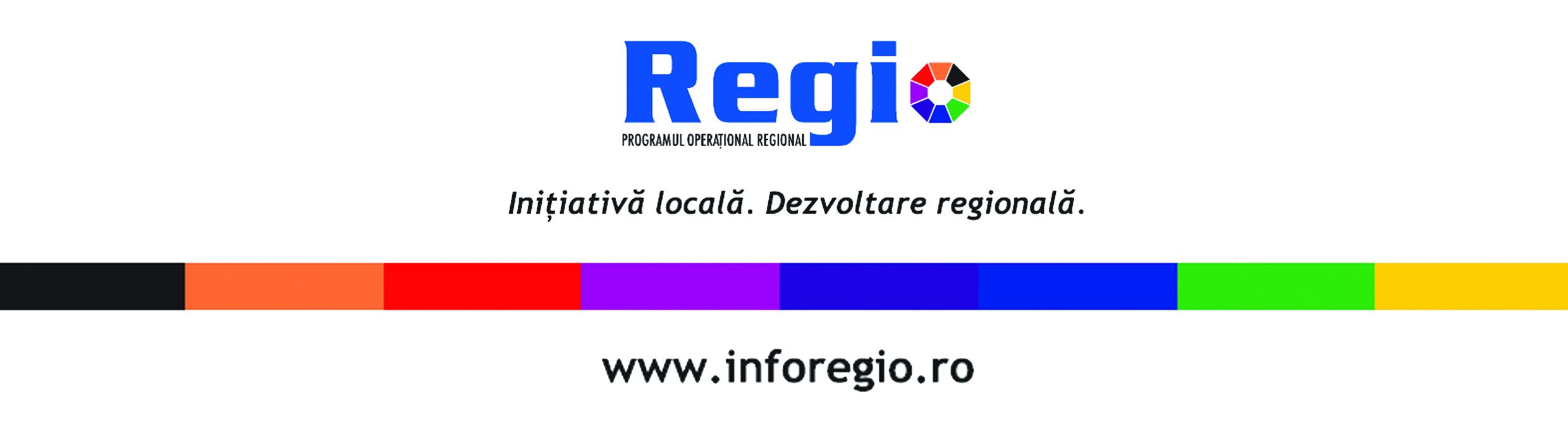 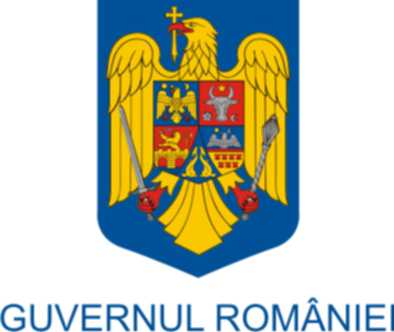 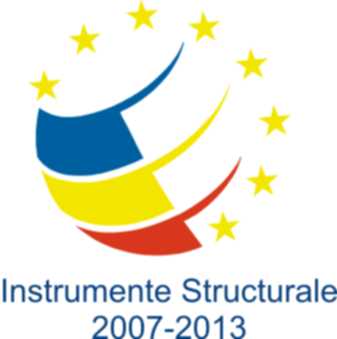 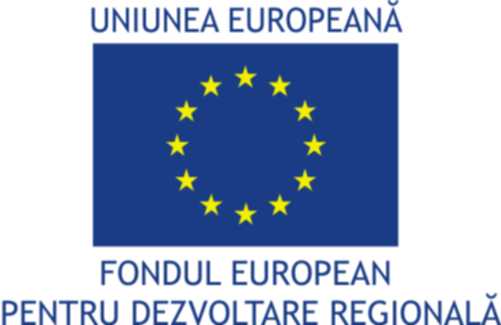 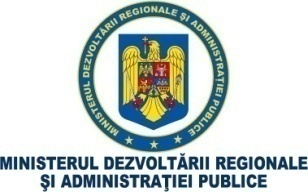 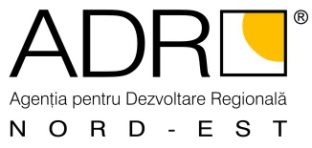 DIFICULTATI IN IMPLEMENTAREA PROIECTELOR (1)
dificultati in cadrul procedurilor de achizitii publice
dificultatea angajarii de personal nou
dificultatile beneficiarilor in elaborarea proiectului tehnic legate de dreptul de proprietate
capacitatea limitată de asigurare a fluxului de numerar in cazul unora dintre beneficiarii de proiecte
dificultati datorate unei calitati insuficiente a documentatiilor tehnice (omisiuni, neconformitate cu acte normative sau normative de proiectare recente sau revizuite recent)
dificultati datorate capacitatii insuficiente a contractantilor (in special constructori)
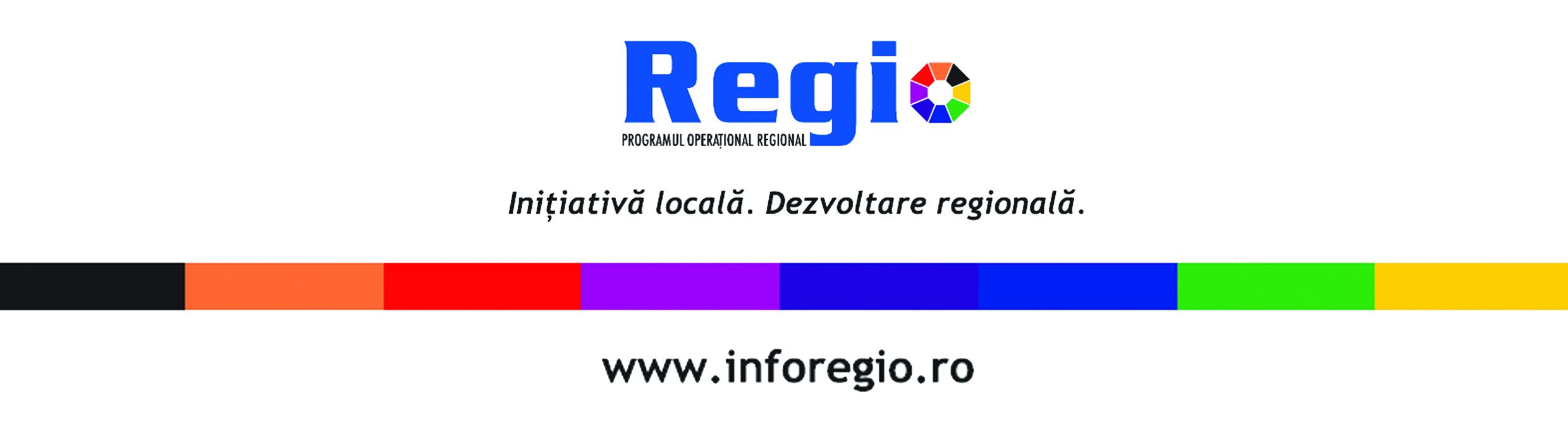 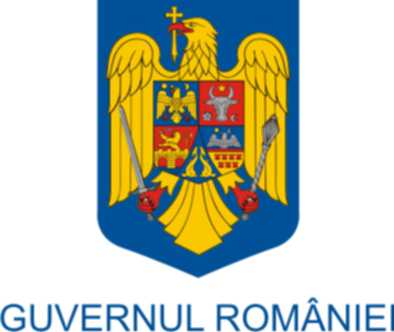 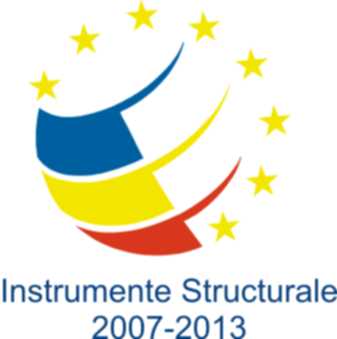 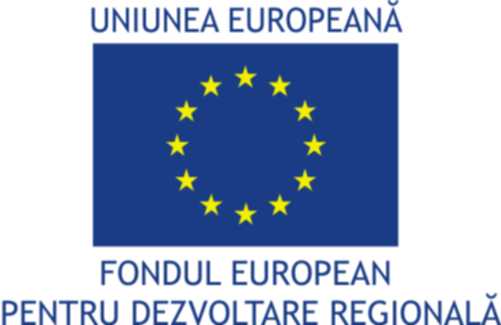 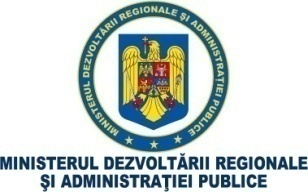 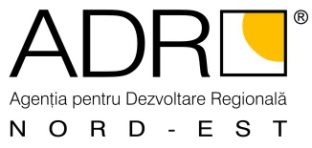 DIFICULTATI IN IMPLEMENTAREA PROIECTELOR (2)

dificultati in monitorizarea realizarii indicatorilor
dificultati in indeplinirea valorii tinta a indicatorilor propusi
dificultati datorate unei insuficiente documantari/ aprofundari in fazele de pregatire a proiectului 
dificultati datorate insuficientei consultari intre elaboratorii documentatiilor proiectului si beneficiarii directi ai acestuia (omisiuni, specificatii incorecte, etc.)
dificultati datorate lipsei sau neaplicarii unor clauze contractuale care sa protejeze beneficiarul in situatia neindeplinirii de catre contractanti a obligatiilor asumate
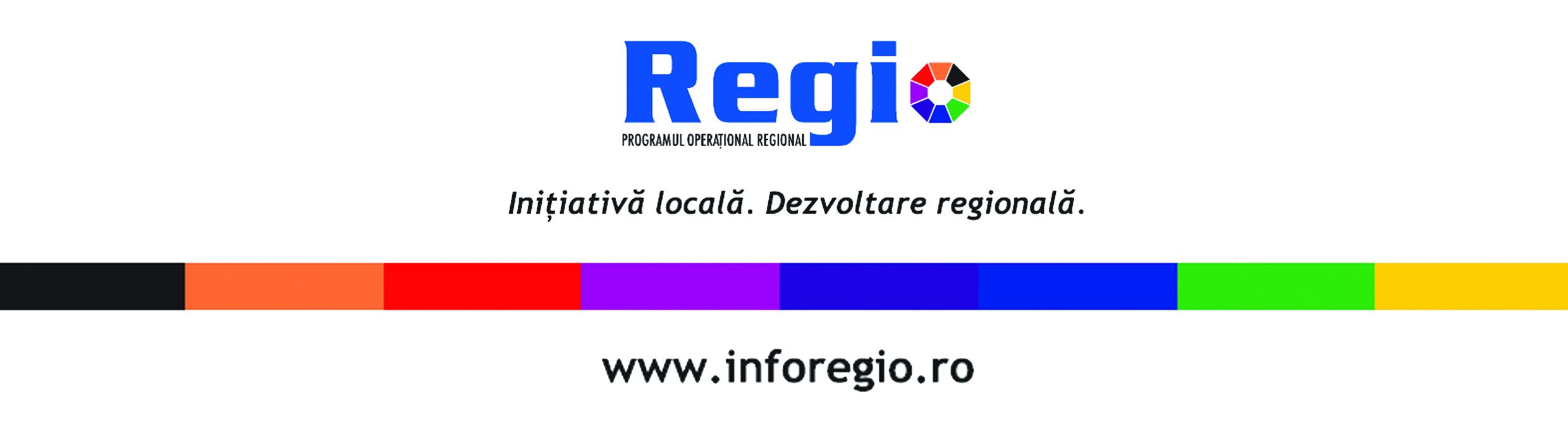 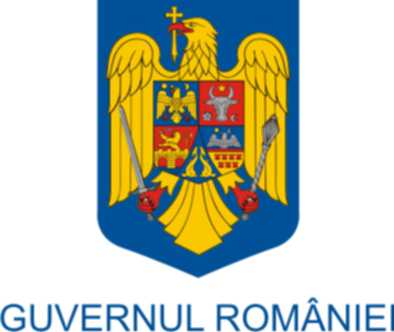 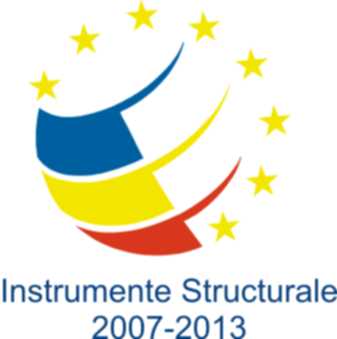 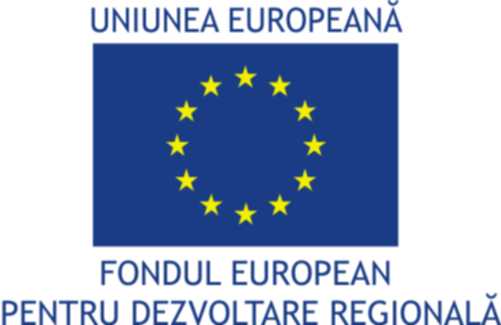 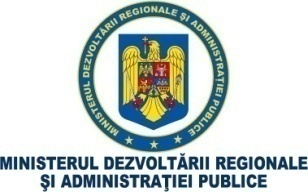 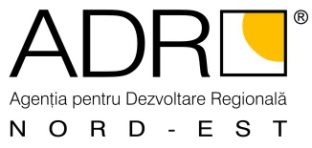 DIFICULTATI IN IMPLEMENTAREA PROIECTELOR (3)

dificultati in realizarea unor previziuni de cash-flow la nivelul regiunii datorate realizarii cu superficialitate a graficelor cererilor de rambursare de catre beneficiarii finantarii
dificultati in incadrarea in durata de implementare previzionata si contractata datorate estimarii incorecte a duratei de desfasurare a activitatilor
dificultati datorate unor specificatii incorecte sau neclare, in special pentru echipamente/ dotari
dificultati datorate neglijarii aspectelor privind conflictul de interese
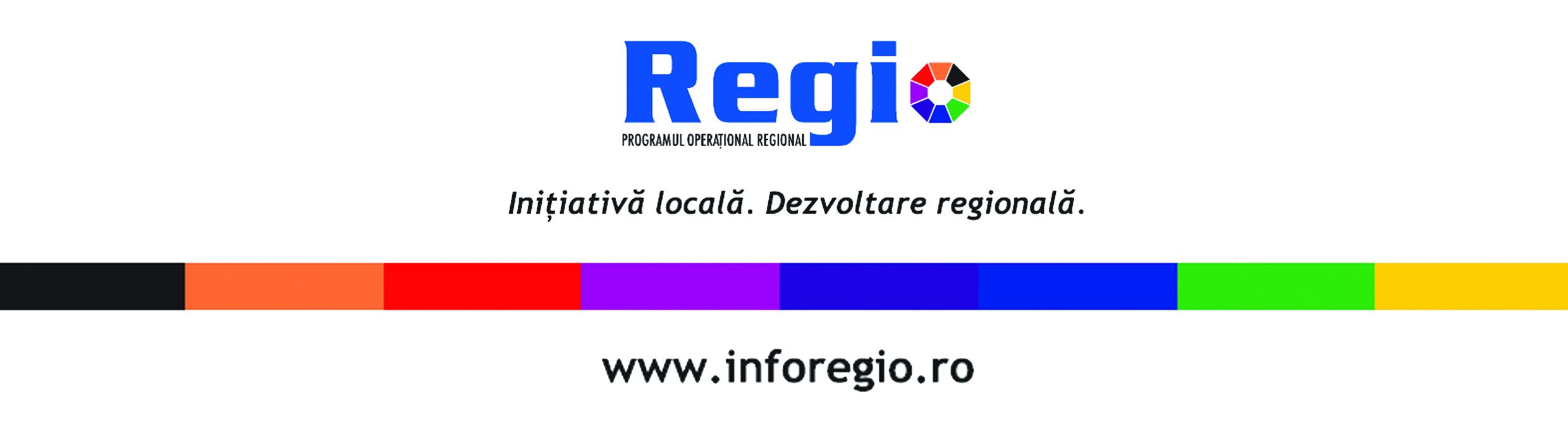 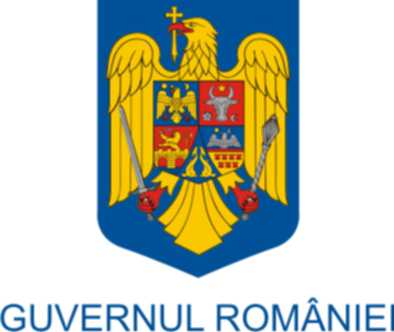 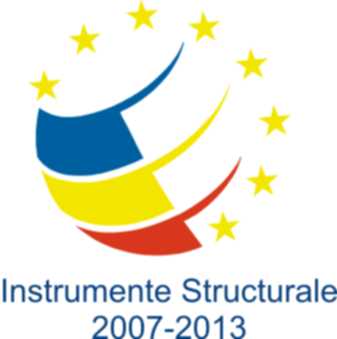 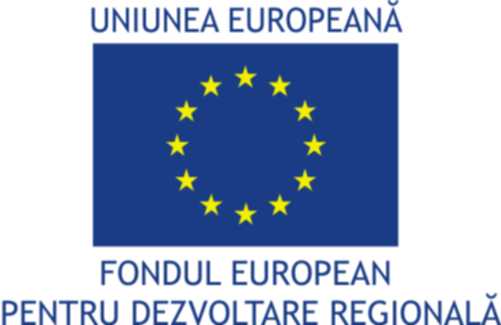 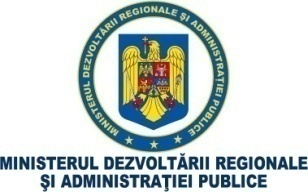 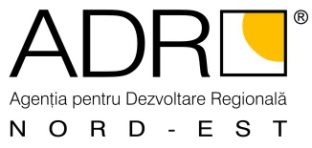 RECOMANDARI (1)

Elaborarea documentatiei de atribuire a contractelor in conformitate cu prevederile legale
Analiza disponibilitatii pe piata muncii a profilului/ specializarii solicitate viitorillor angajati
Considerarea cu prioritate a documentelor de proprietate in elaborarea proiectelor tehnice
Analiza aprofundata (previziuni de fluxuri de numerar sau analiza financiara in cadrul ACB) a capacitatii de asigurare a fluxului de numerar necesar implementarii proiectelor, cu luarea in considerare a situatiilor de aplicare a unor reduceri/ corectii financiare 
Asigurarea corectitudinii/ completitudinii documentatiilor tehnice prin realizarea receptiei cu comisii de receptie adecvate
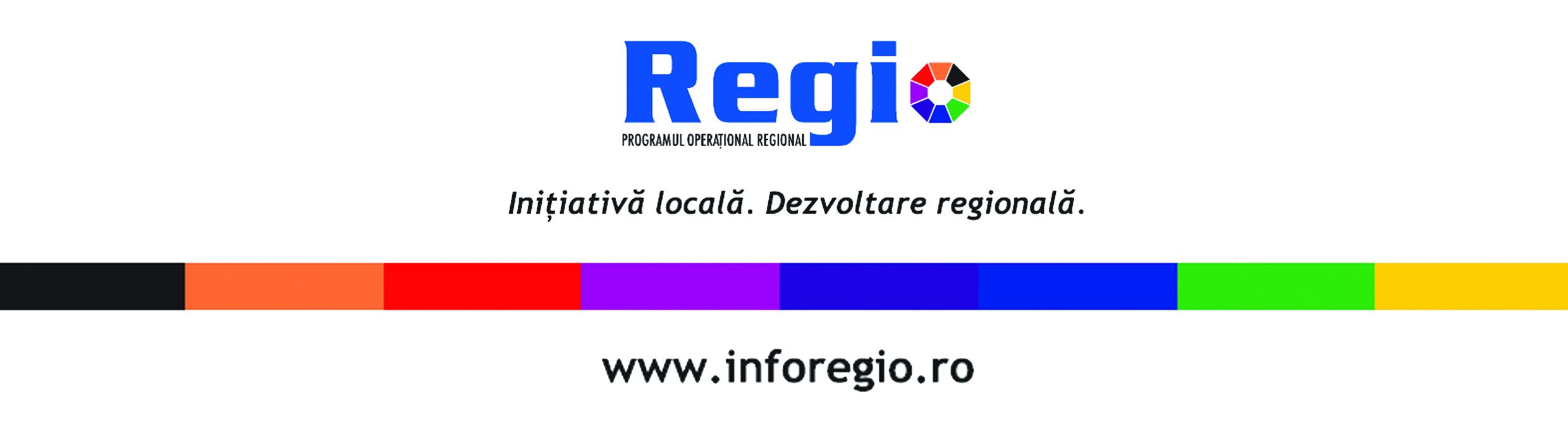 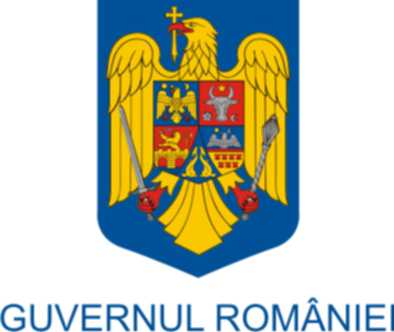 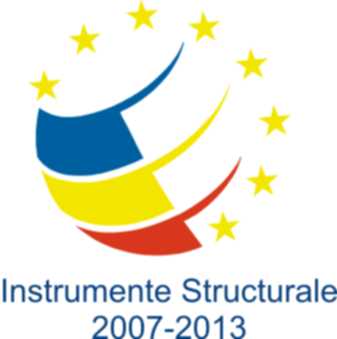 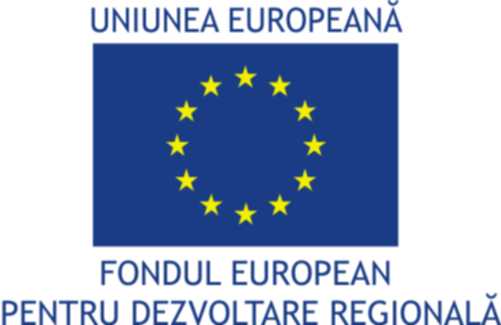 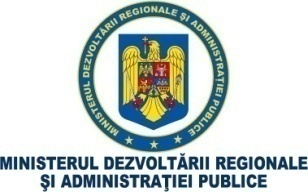 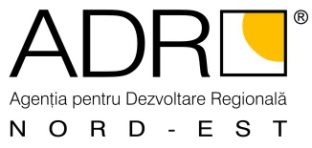 RECOMANDARI (2)

Includerea si aplicarea unor clauze contractuale care sa descurajeze participarea unor contractanti a caror capacitate este insuficienta si care sa permita beneficiarului sa apeleze inclusiv la posibilitate rezilierii contractului, atunci cand este necesar.
Includerea numai a indicatorilor relevanti pentru proiect, care sa asigure masurarea atingerii obiectivelor (care trebuie sa fie SMART)
Alegerea unor valori plauzibile, cu probabilitate foarte ridicata a valorilor tinta pentru indicatori, in scenarii nu foarte optimiste
Utilizarea unor estimari credibile in elaborarea previziunilor, pe baza unor studii, date statistice publice
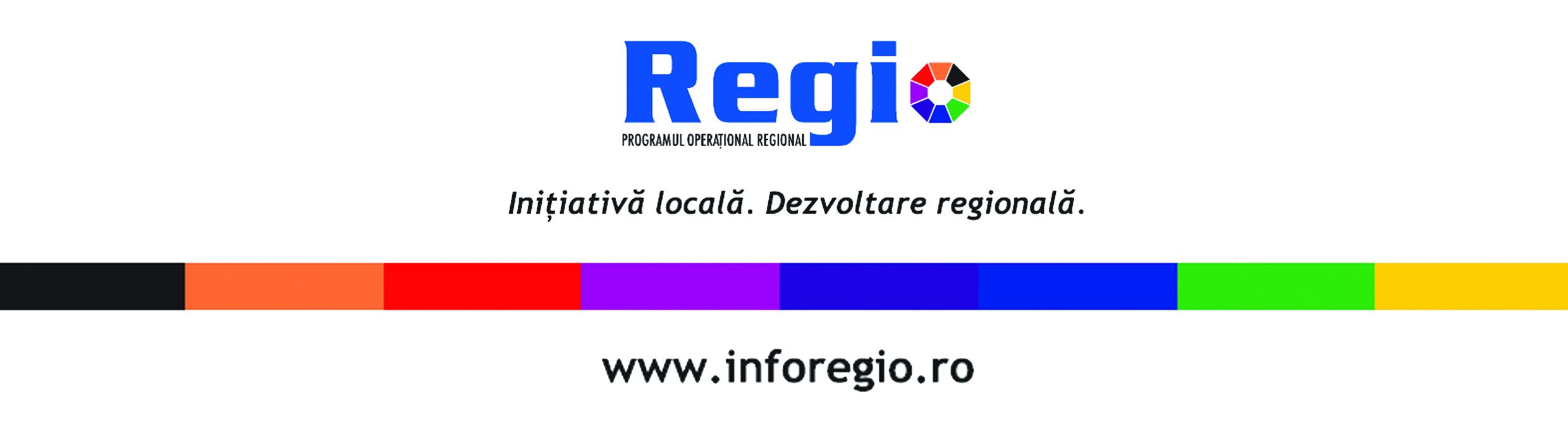 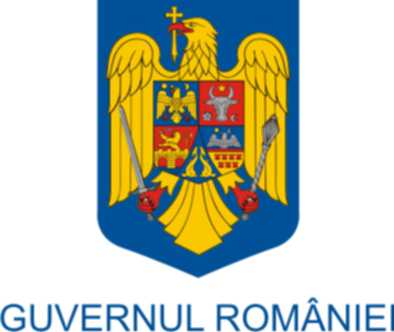 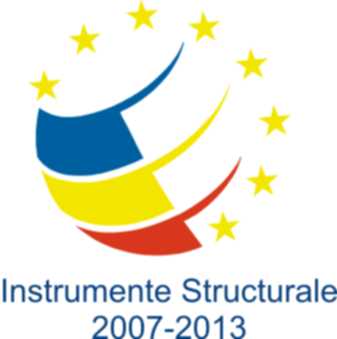 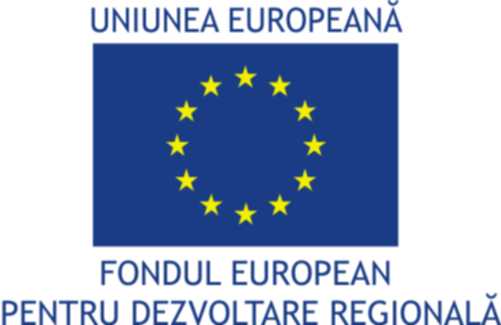 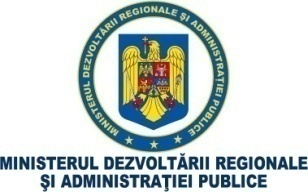 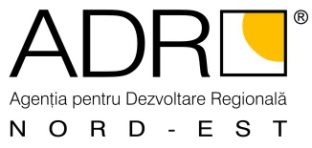 RECOMANDARI (3)

Consultarea si implicarea factorilor direct interesati (medici, profesori, etc.) in planificarea interventiilor
Realizarea unor previziuni a graficelor cererilor de rambursare/ plata in corelare cu graficele fizice si valorice de realizare a lucrarilor, de prestare a serviciilor si de furnizare a bunurilor
Analiza judicioasa in elaborarea proiectului a duratelor de timp necesare desfasurarii activitatilor
Elaborarea atenta a specificatiilor pentru dotari/ echipamente prin utilizarea adecvata a “min.” , “max.” pentru indicarea valorilor premise a caracteristicilor (de dorit esentiale).
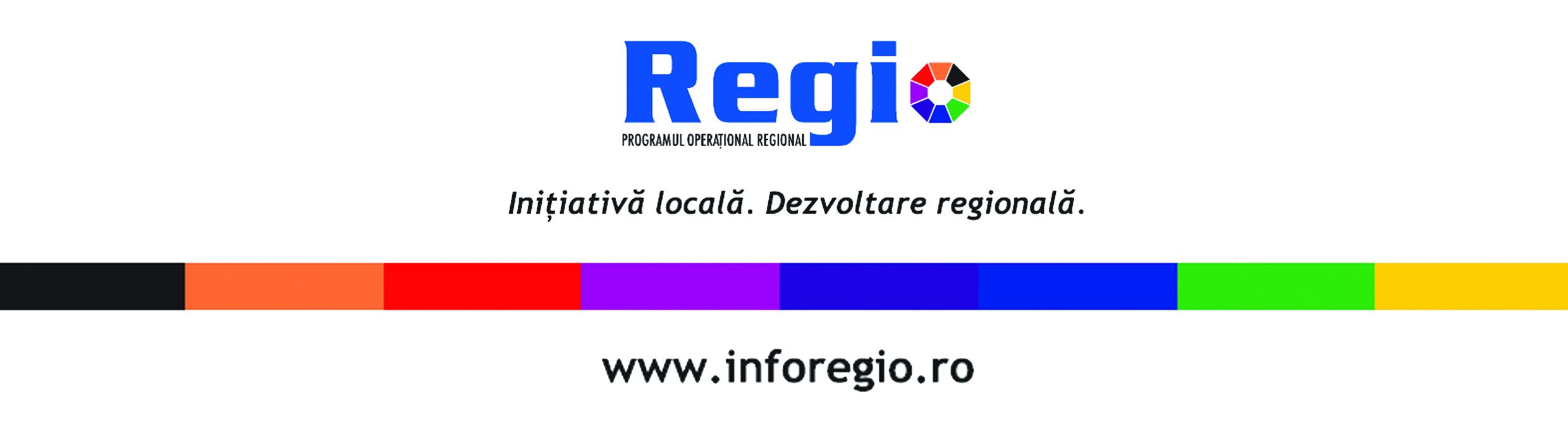 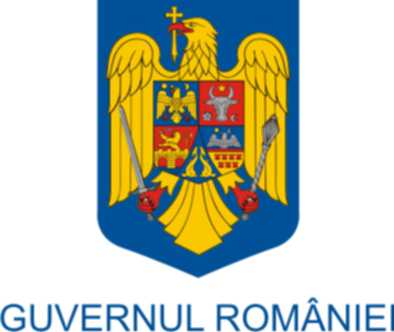 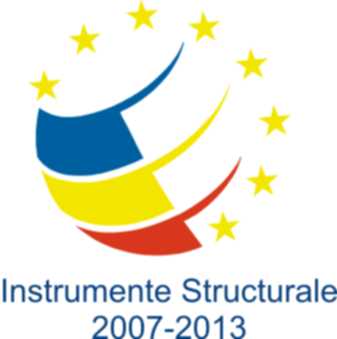 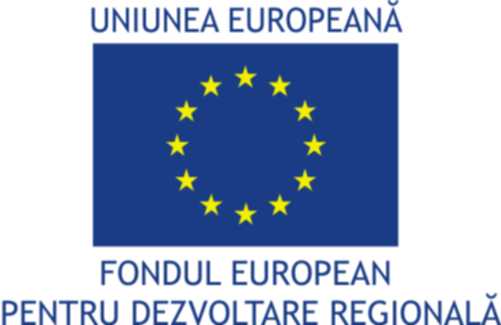 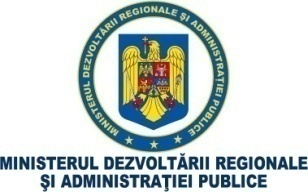 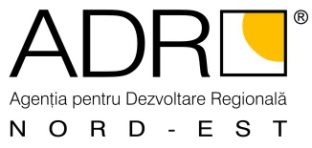 RECOMANDARI (4)

Analiza atenta si eliminarea posibilitatilor de producere a unui conflict de interese in desfasurarea activitatilor proiectului
Asigurarea unei structuri adecvate a echipei de implementare, cu persoane care sa contribuie efectiv si substantial in implementarea proiectului.
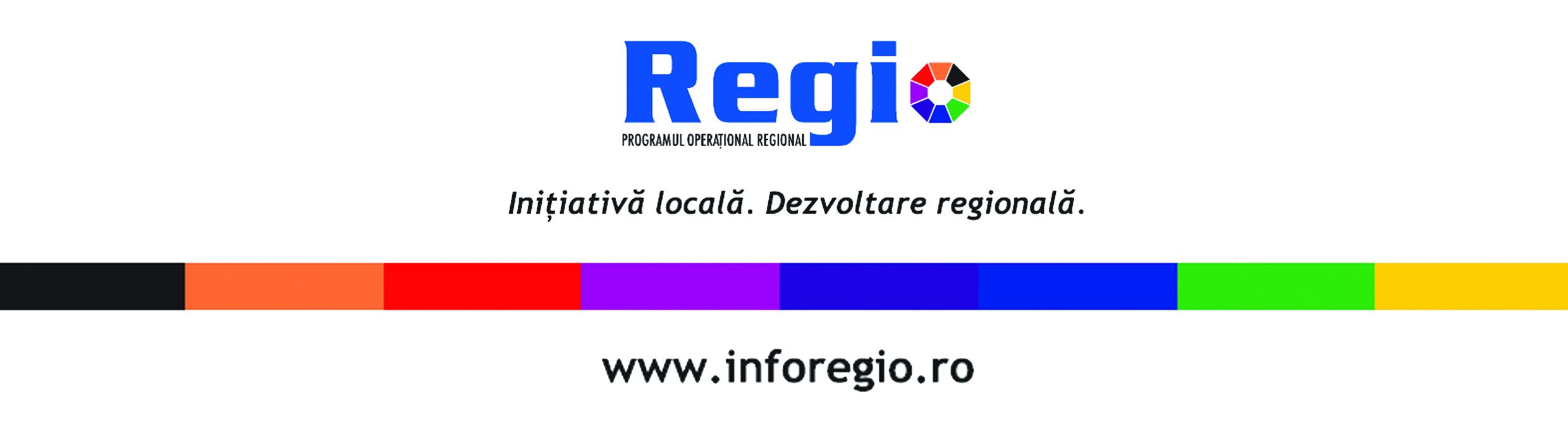 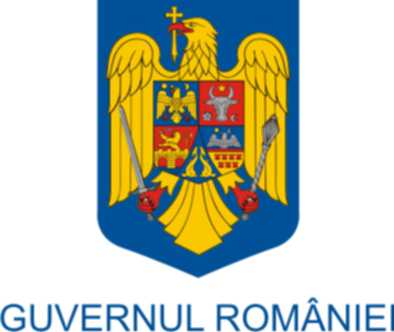 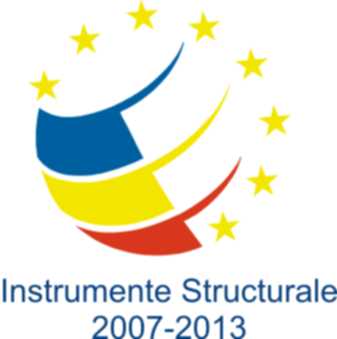 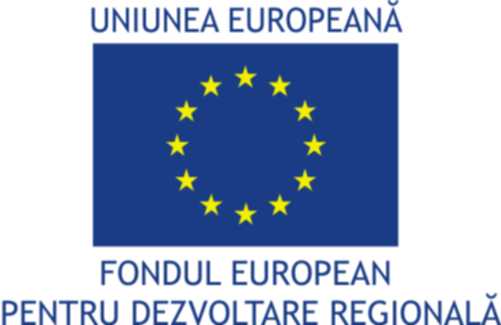 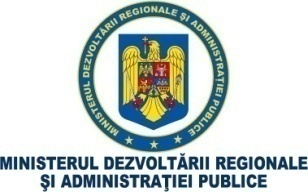 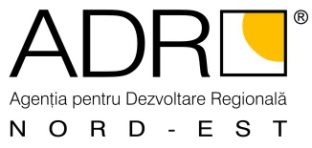 VĂ MULŢUMIM !
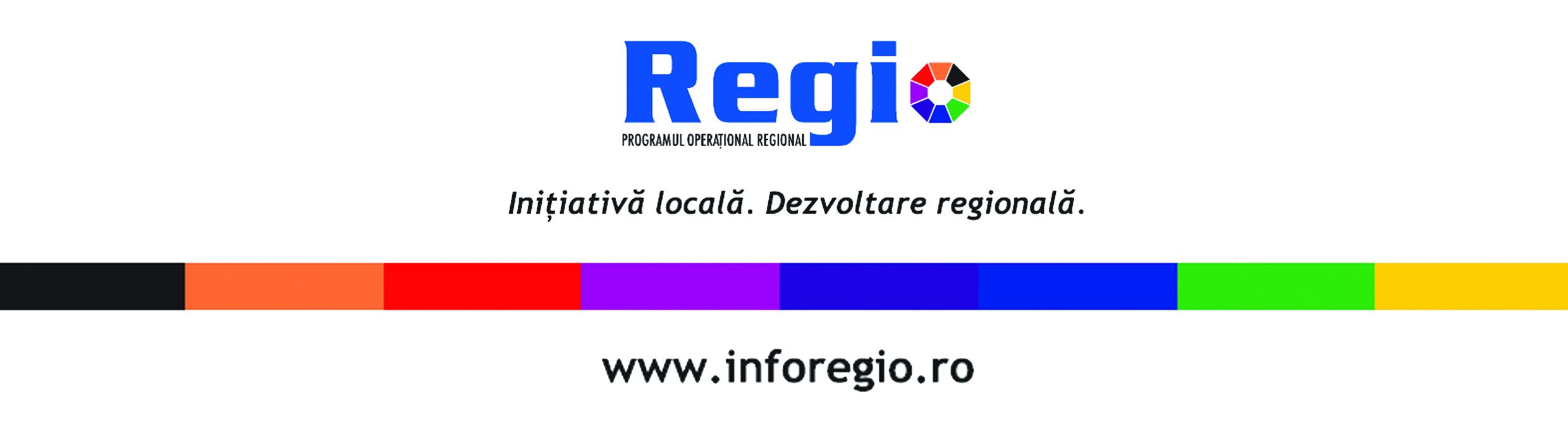